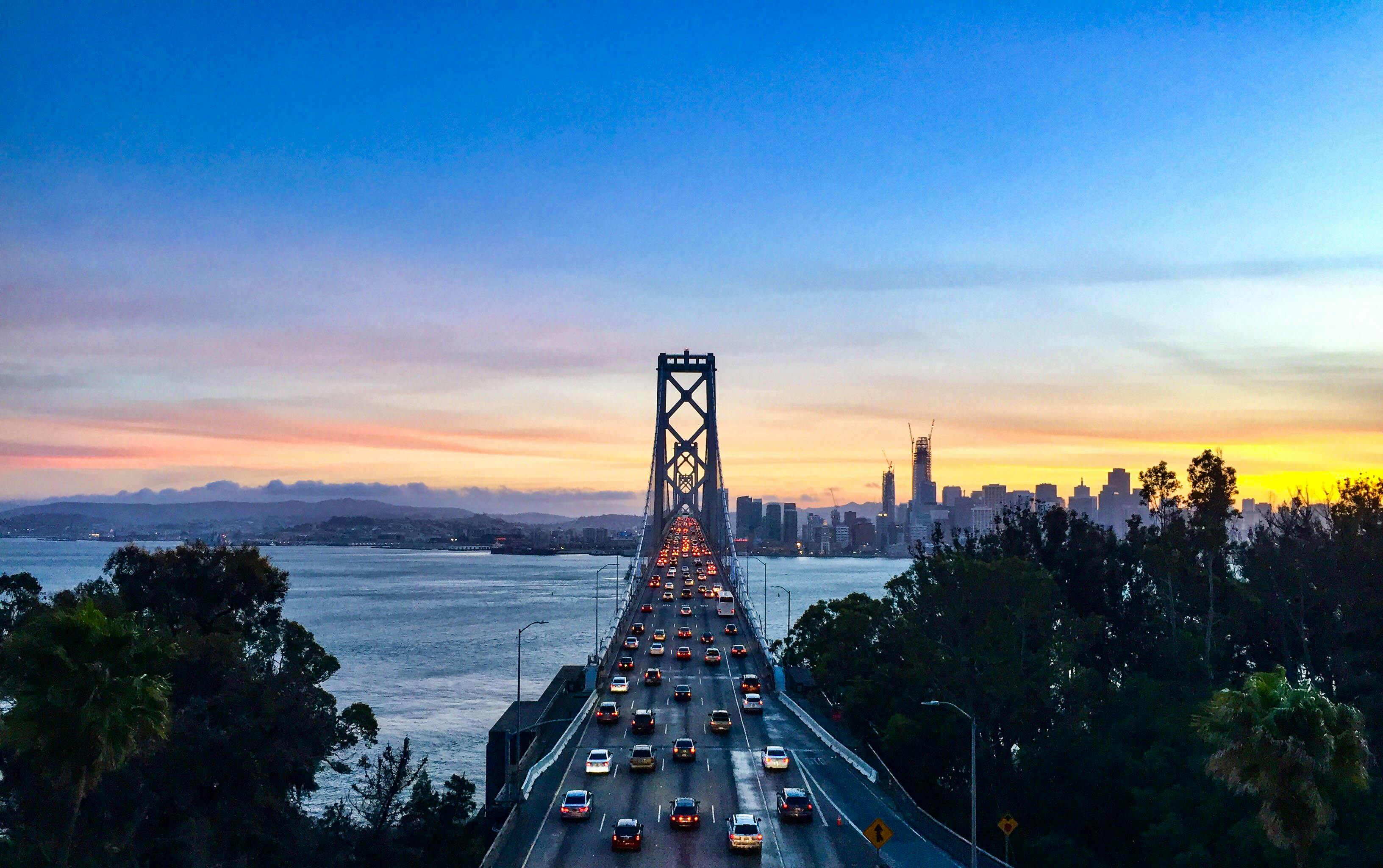 Alameda County User Meeting
July 2024
1
Agenda
2
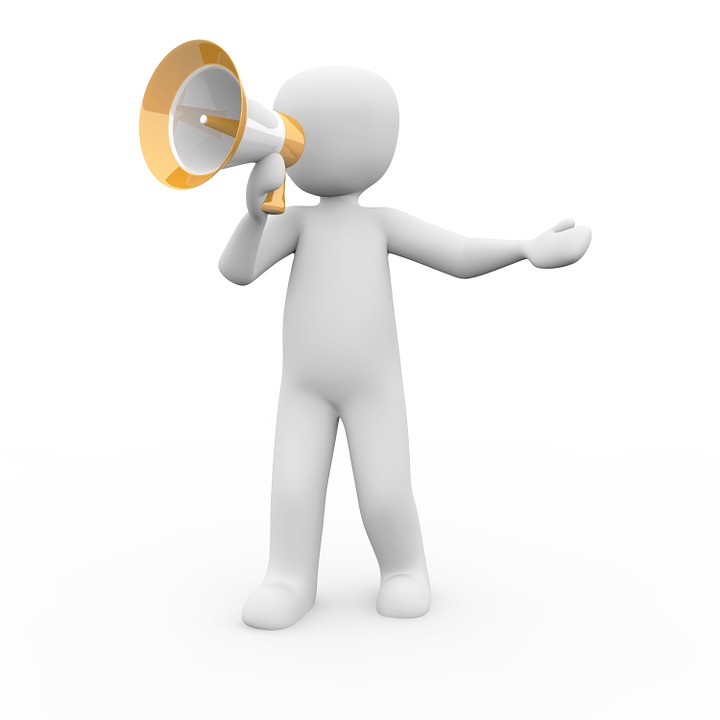 Announcements and Reminders
3
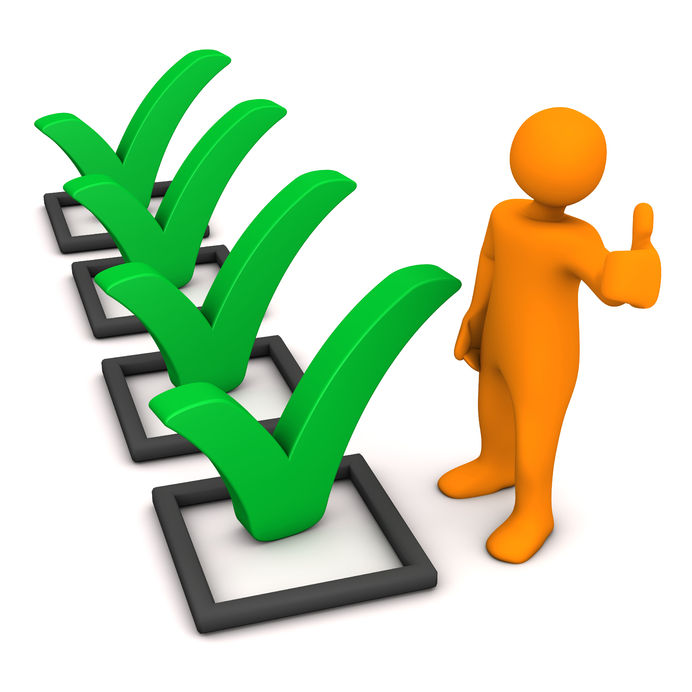 Data Quality Check
Sexual Orientation
4
Where is the Sexual Orientation field in Clarity HMIS?
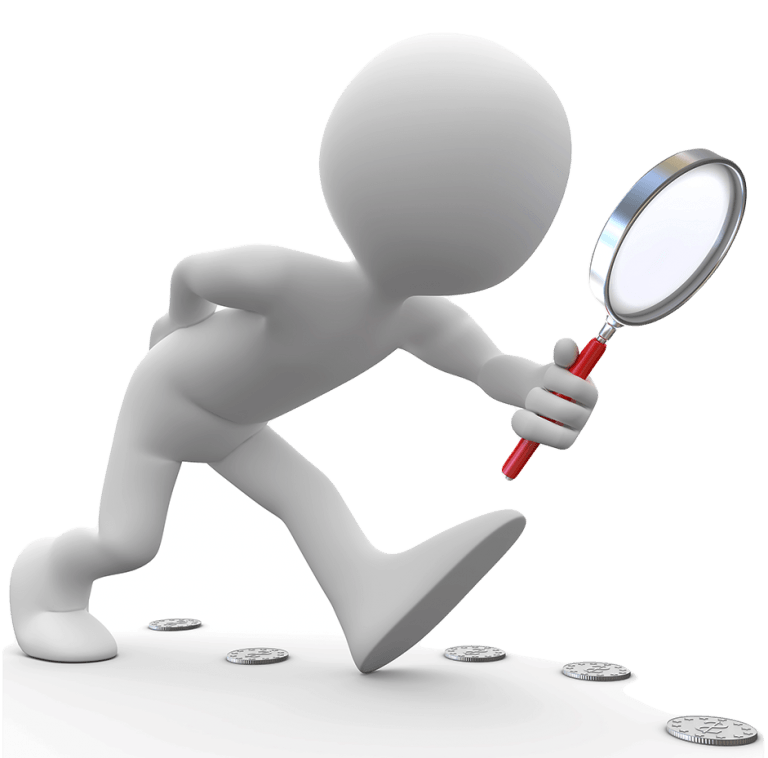 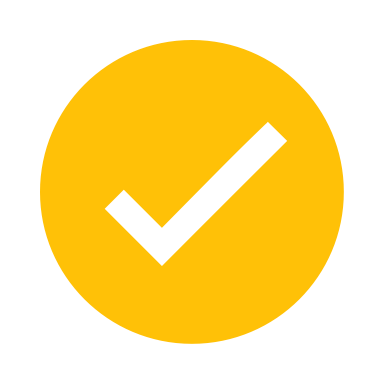 Client Profile
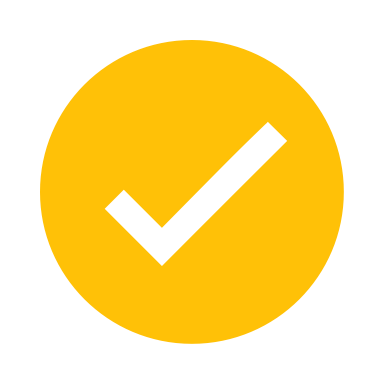 Enrollment Screen
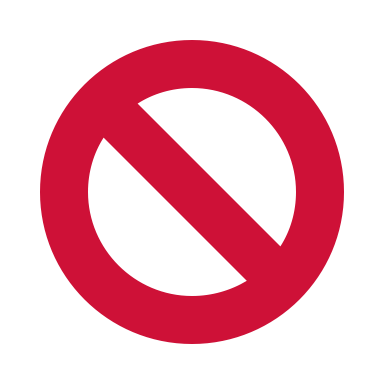 Annual Assessment
5
When entering Sexual Orientation…
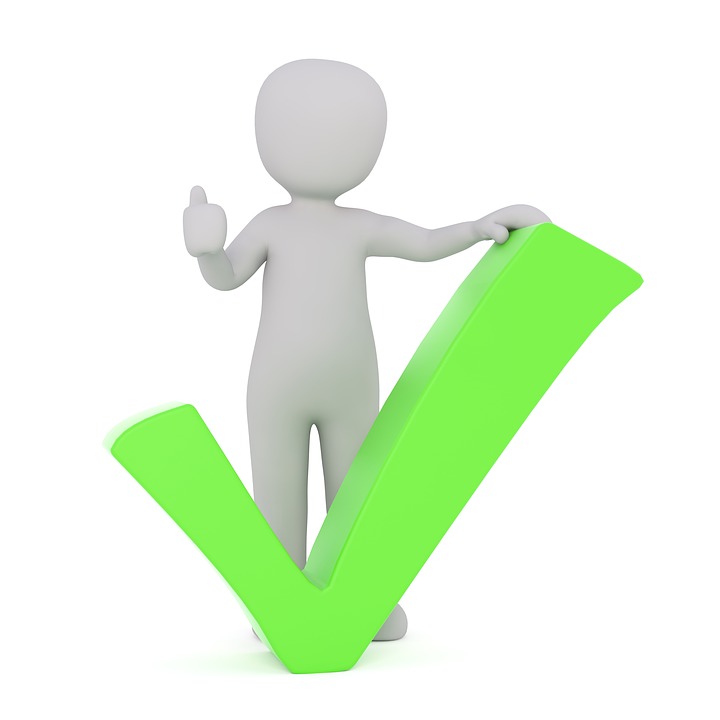 Avoid using the following when possible…
Client doesn’t know
Client prefers not to answer
Data not collected

When selecting “Other,” don’t forget to include the information!
6
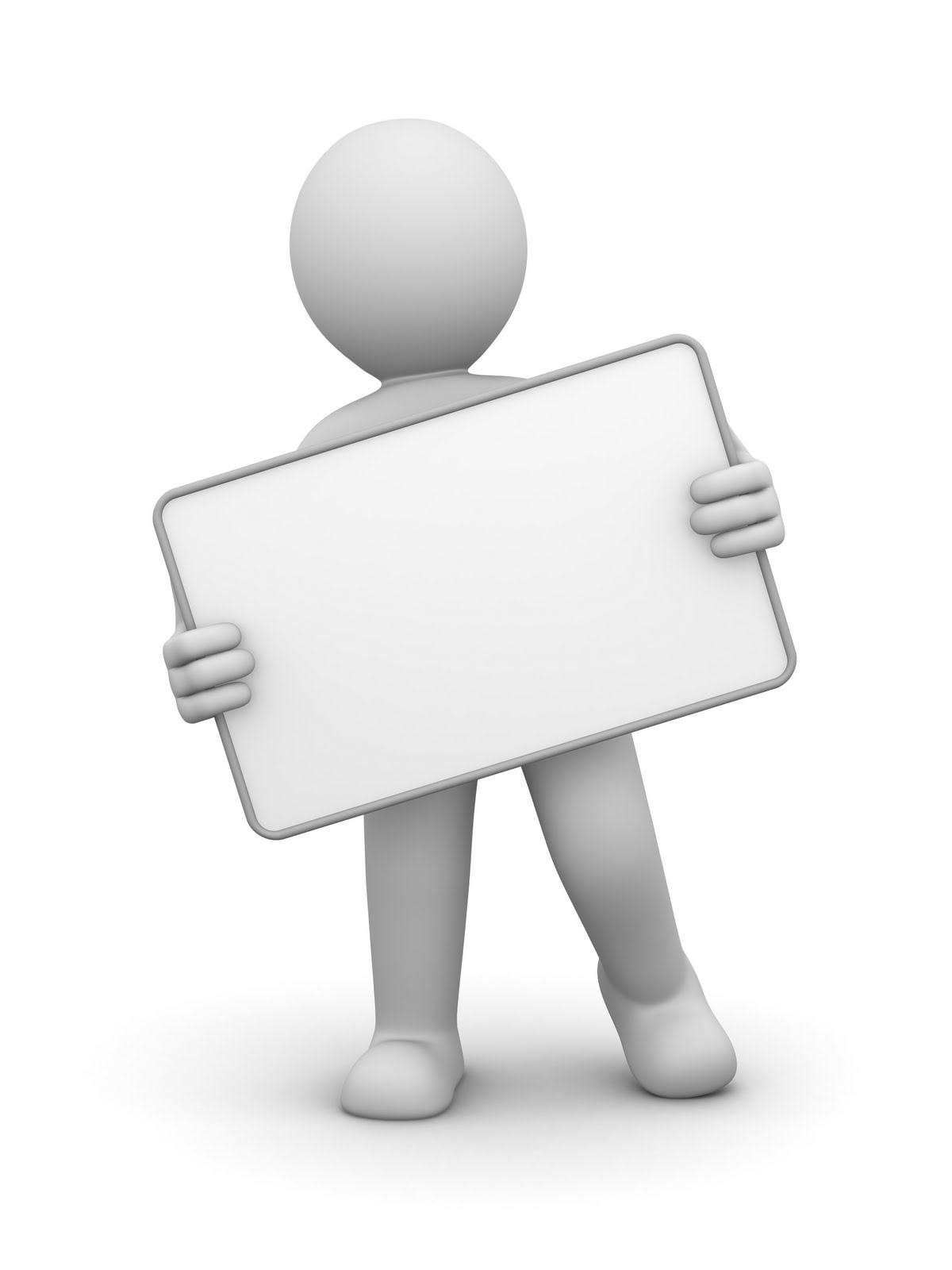 Do you use services in your program?
Services Review
7
Here is an example that we can help organize!
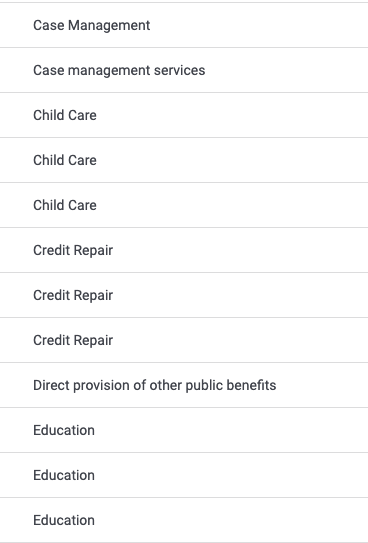 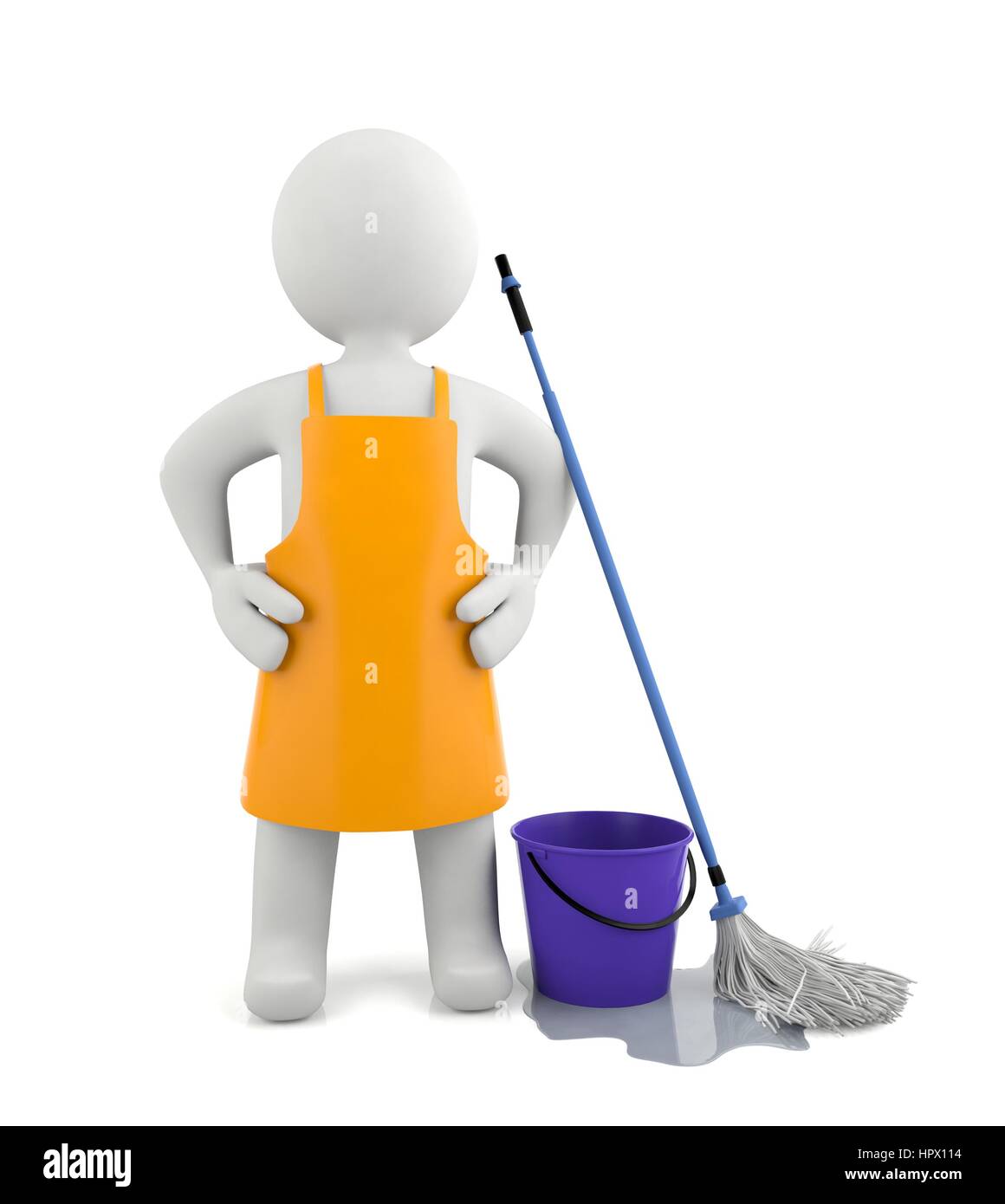 8
Data Quality
[HUDX-225] HMIS Data Quality Report
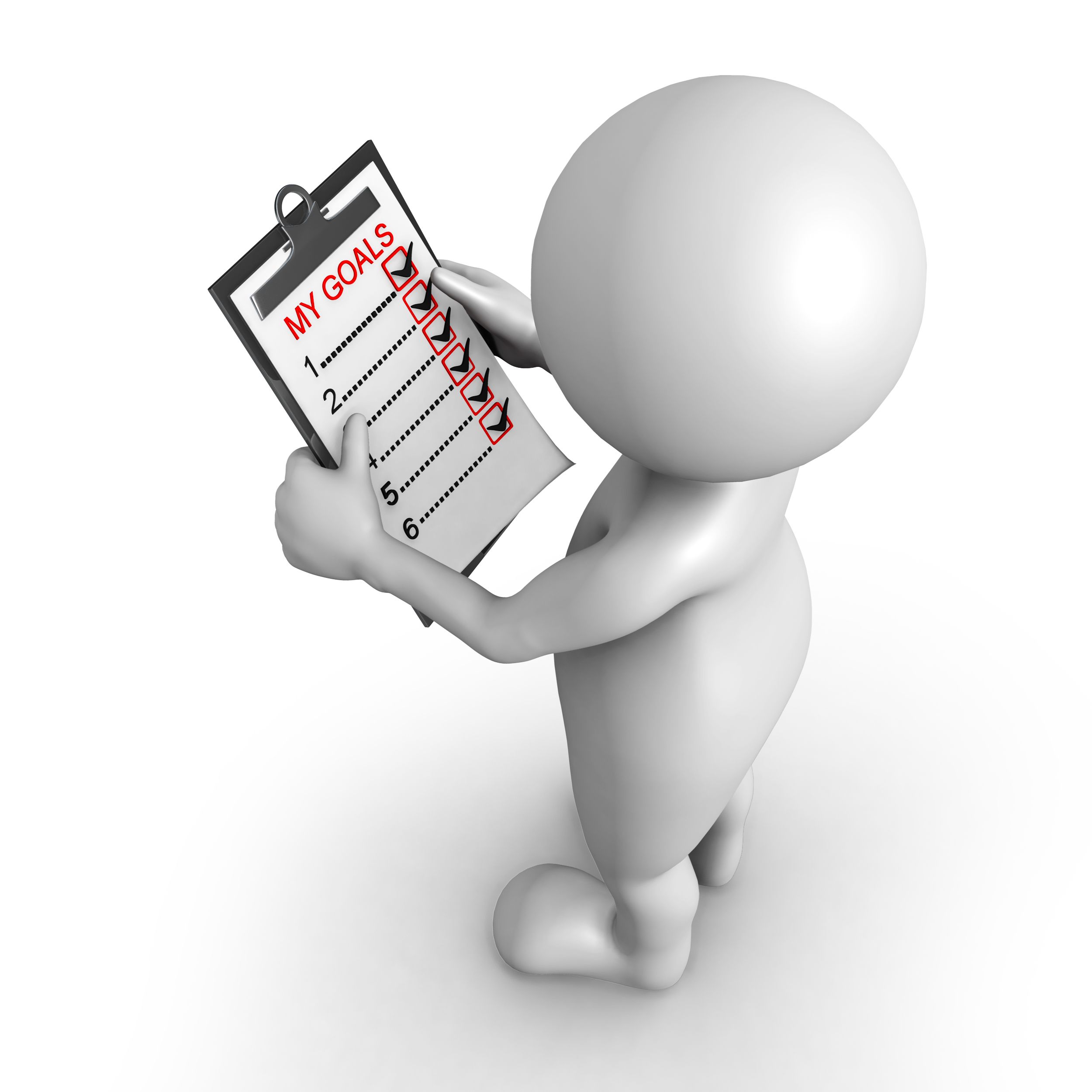 9
[HUDX-225] HMIS Data Quality Report
What’s you’ll find in the  [HUDX-225] HMIS Data Quality Report:


Missing Data
 Invalid Social Security Numbers
Latest Project Stay
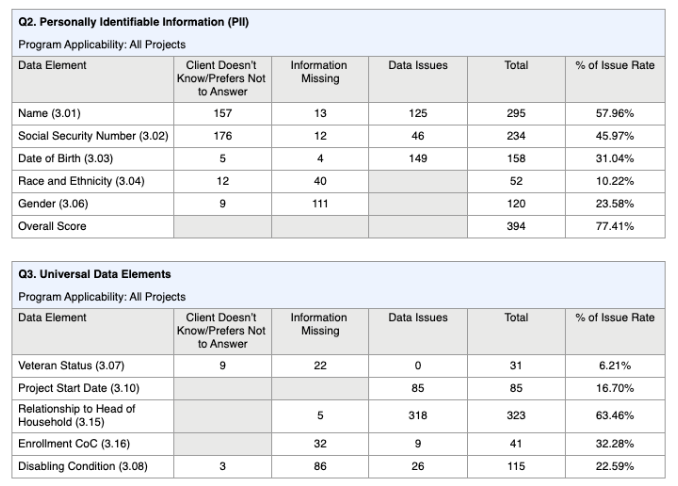 10
[HUDX-225] HMIS Data Quality Report
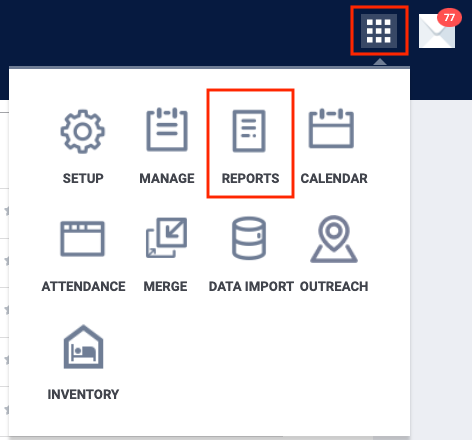 Where to find the [HUDX-225] HMIS Data Quality Report:

All users can access the report in the Report Library of Clarity HMIS:
Select the Launch Pad
Select the Reports Icon
11
[HUDX-225] HMIS Data Quality Report
Where to find the [HUDX-225] HMIS Data Quality Report:


 Open the HUD Reports Folder
 Select “Run” for the 
[HUDX-225] HMIS Data Quality Report
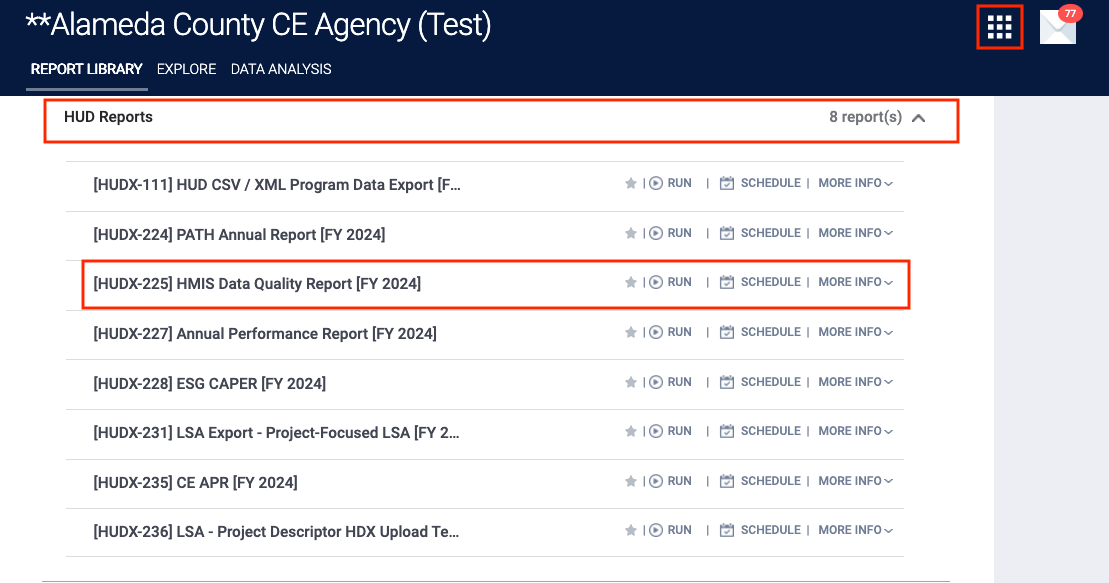 12
[HUDX-225] HMIS Data Quality Report
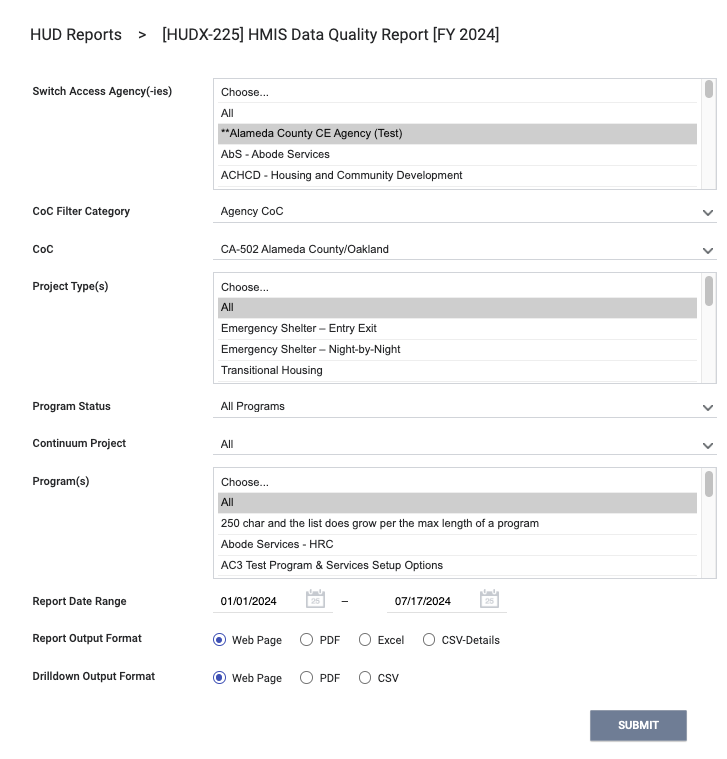 Enter your report parameters
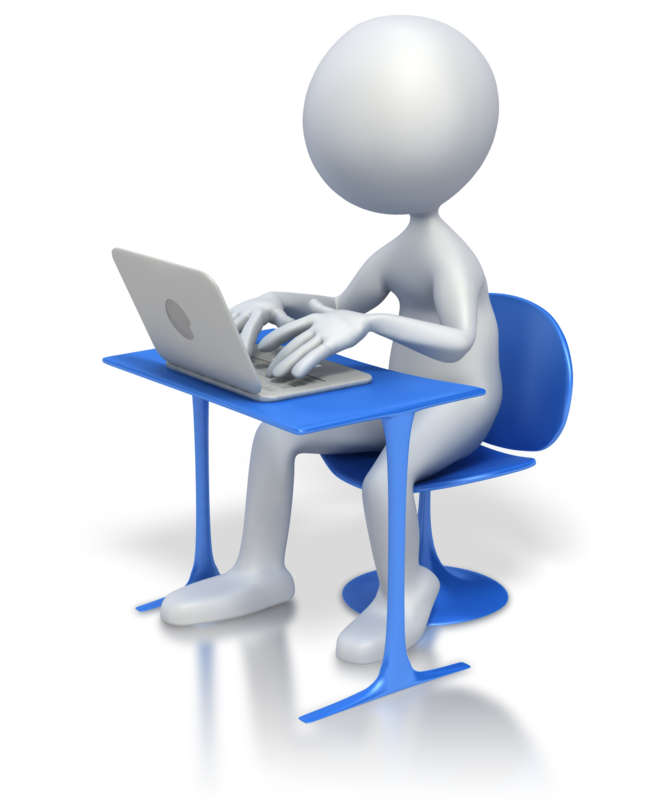 13
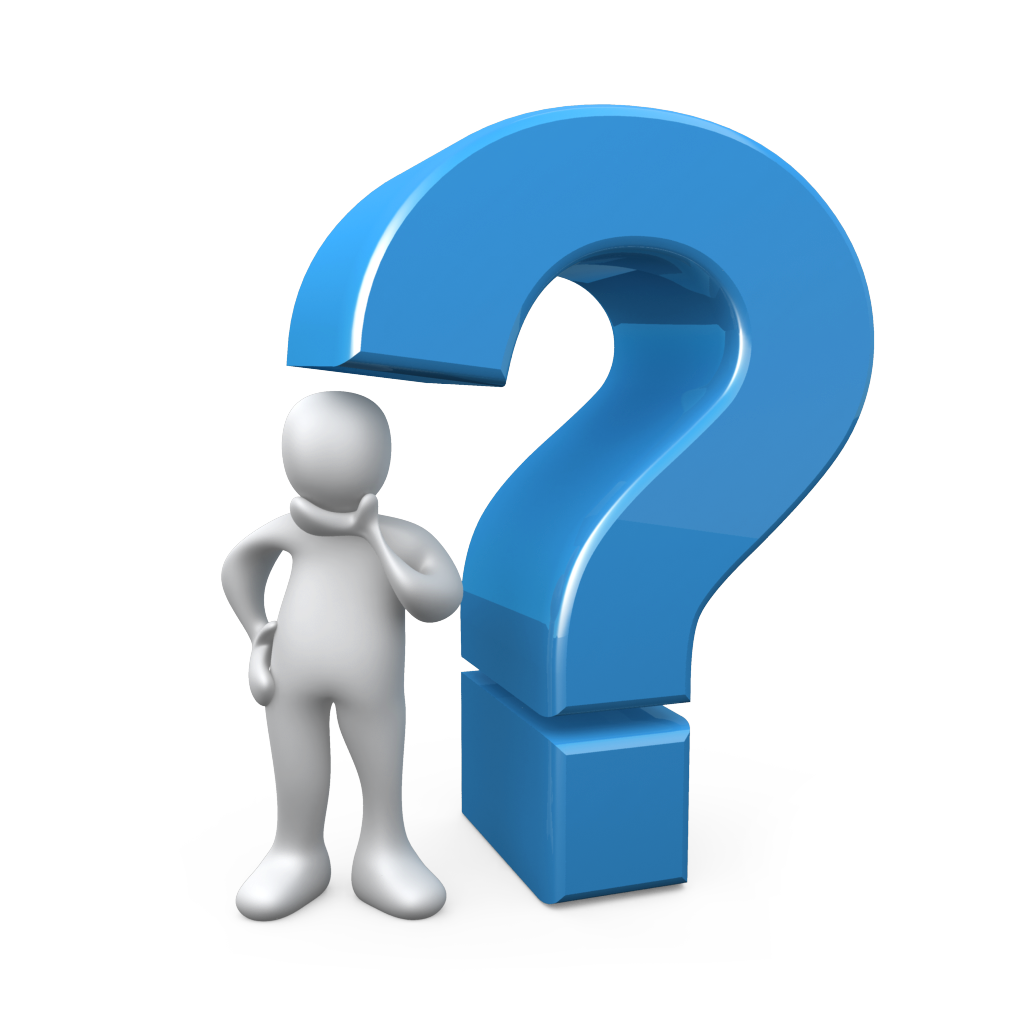 Questions?
14
Join us!
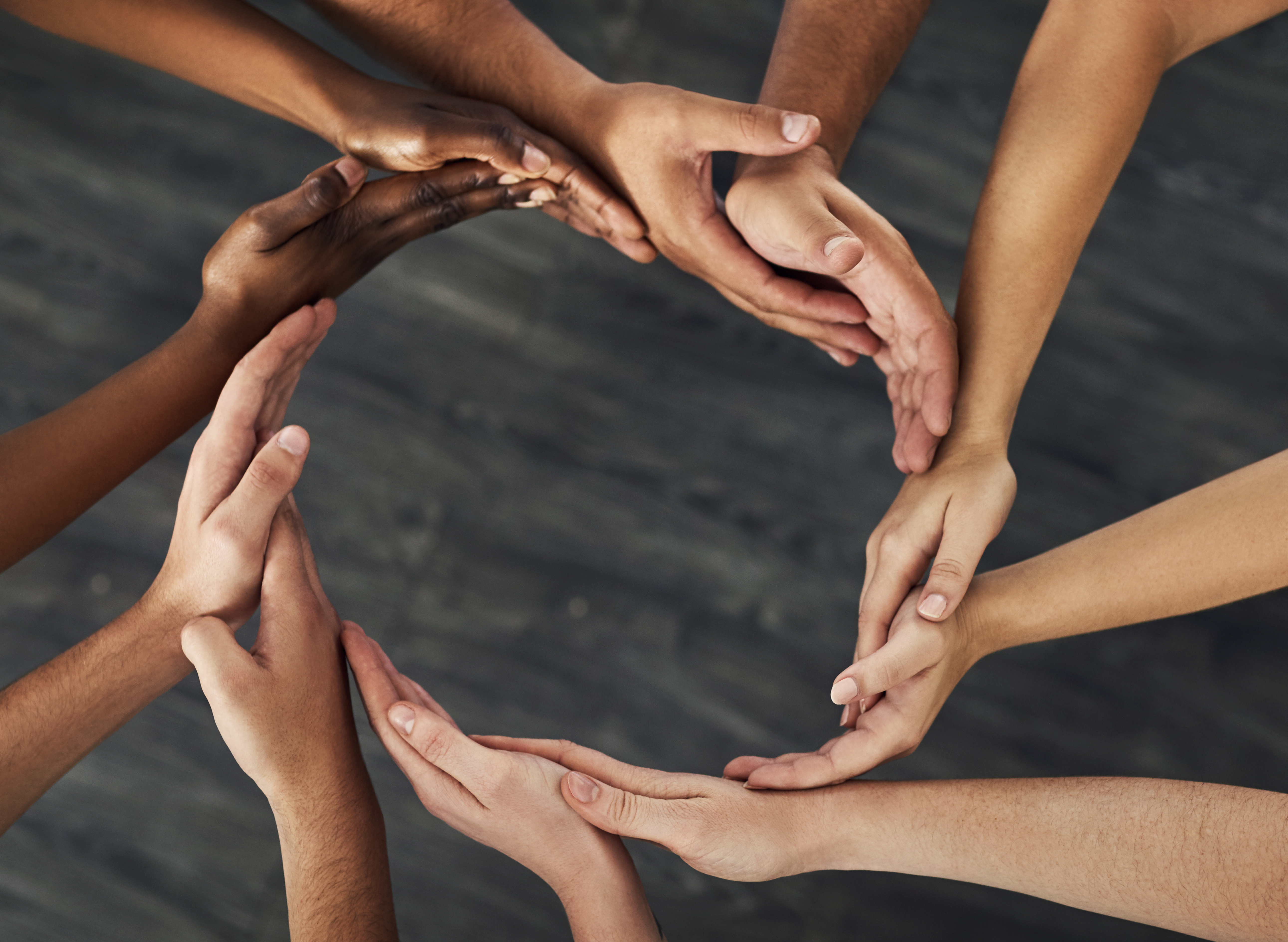 Alameda County Q&A Session
Every 2nd Tuesday of the month at 10:00 am
Register | HERE

Alameda County CE Q&A Session
Every 3rd Tuesday of the month at 10:40 am
Register | HERE

Alameda County User and Liaisons Meeting
Every 4th Thursday of the month
Alameda Users 10a-11a
Agency Liaisons 11a-12p
Register | HERE
Stay tuned for more training dates!
Coming soon!
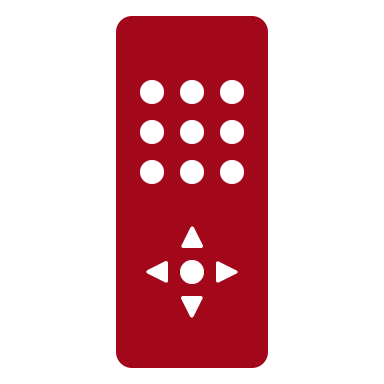 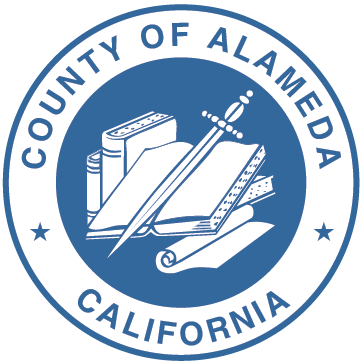 15
For support:

Alameda County HMIS Support Ticket:
Email:  hmissupport@achmis.org

Bitfocus Help Desk:
For support that includes:
New User Requests (Including CE)
Password Reset
Login Issues
Chat
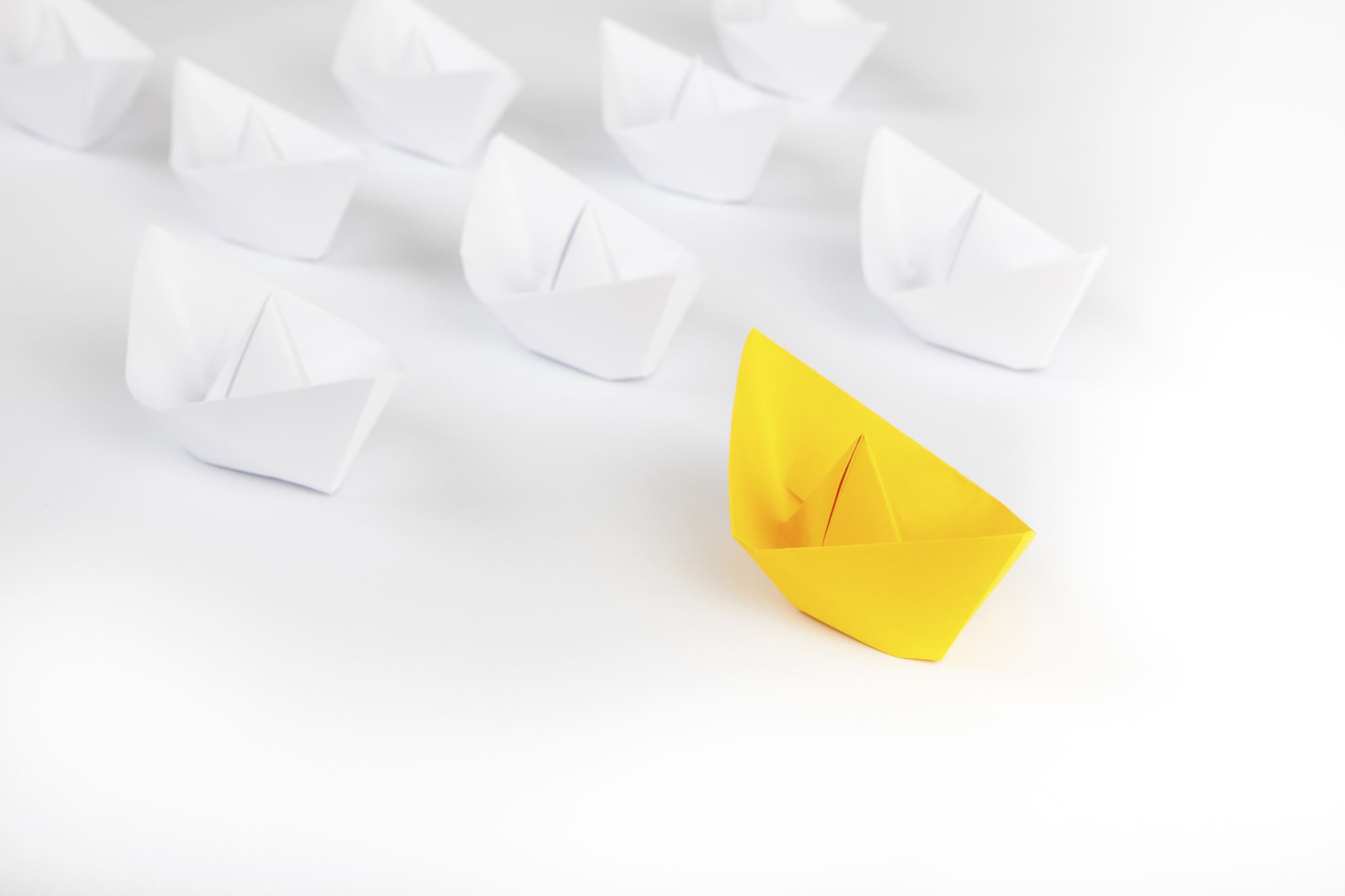 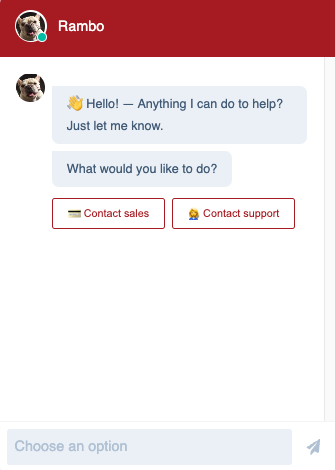 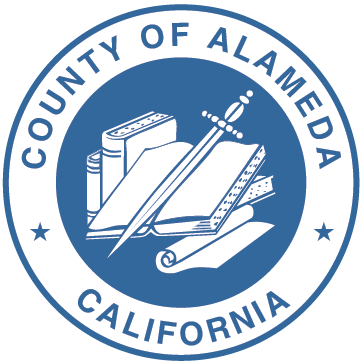 16
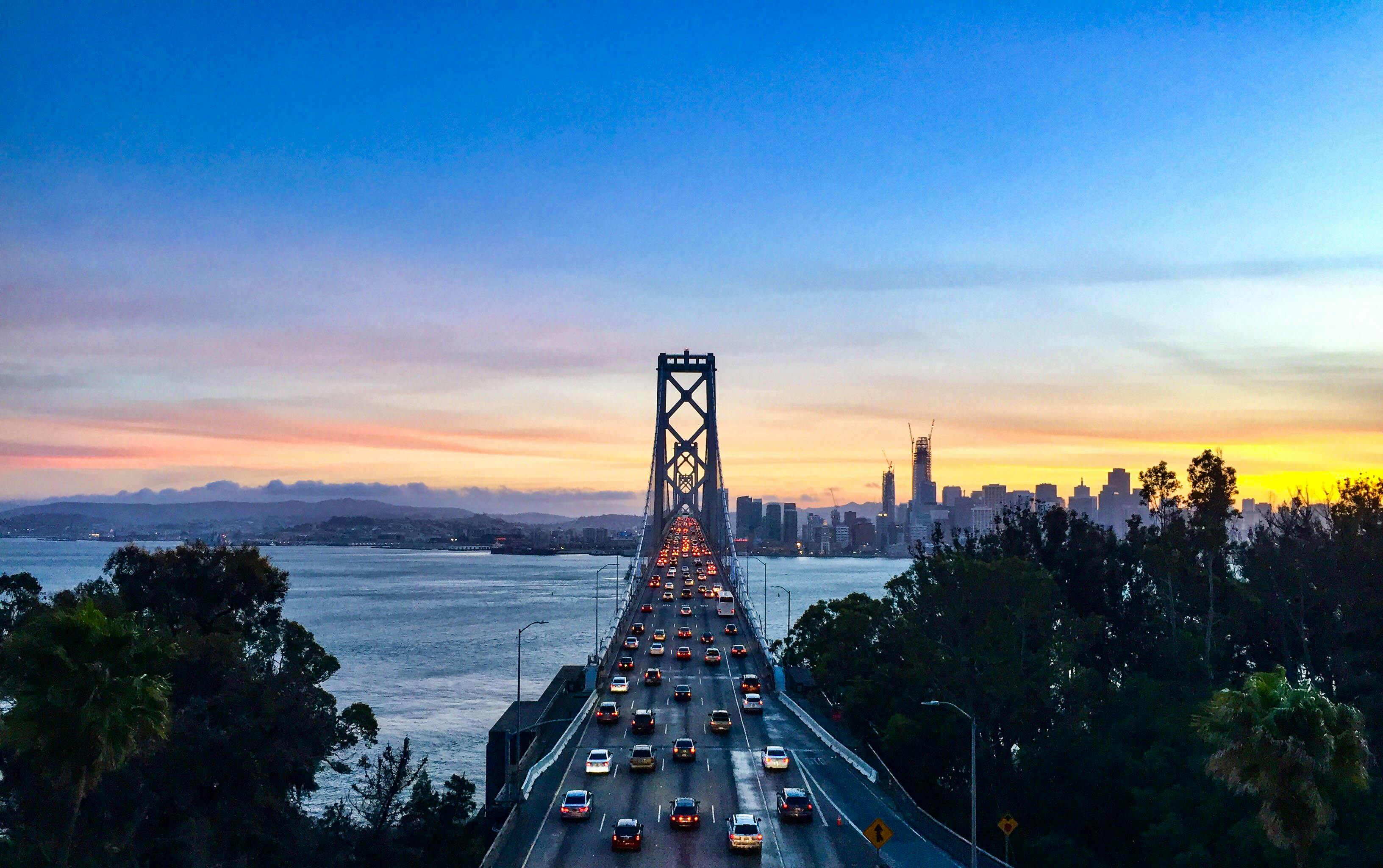 Alameda County Liaisons Meeting
July 2024
17
Agenda
18
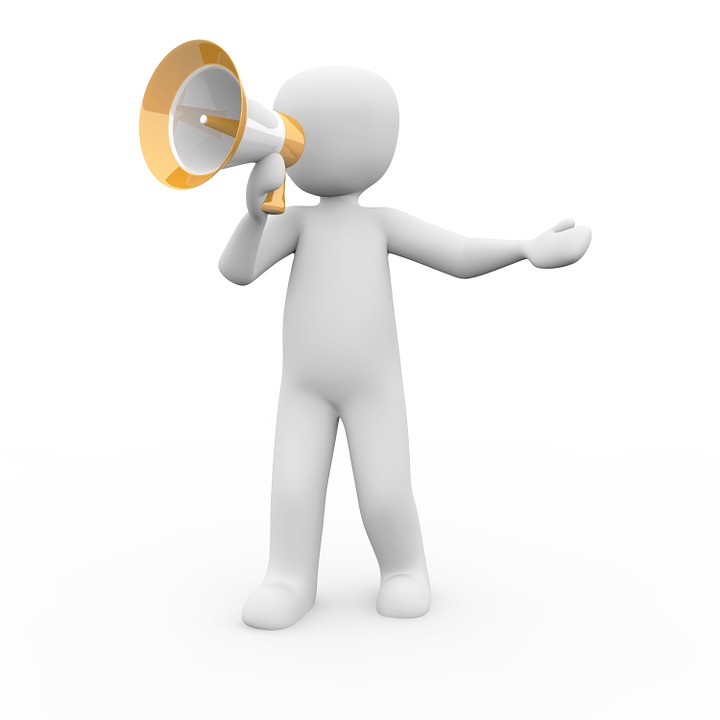 Announcements and Reminders
19
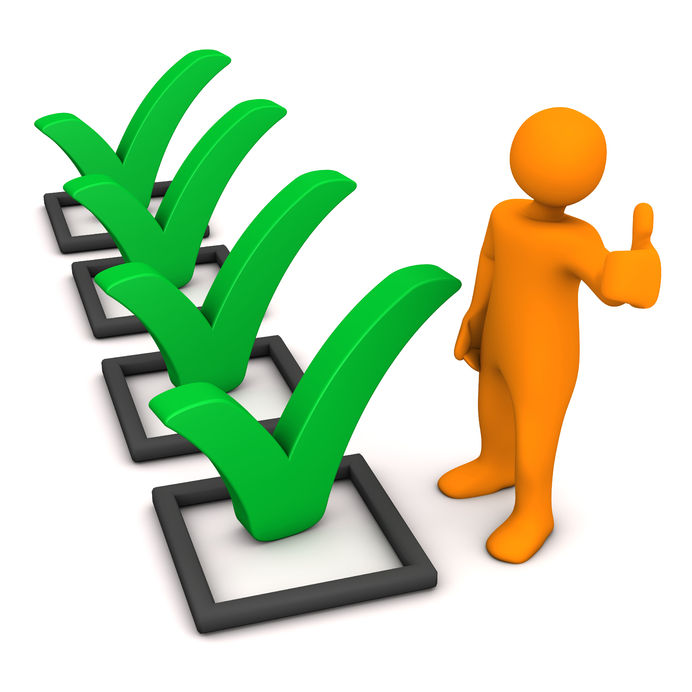 Data Quality Check
Sexual Orientation
20
Where is the Sexual Orientation field in Clarity HMIS?
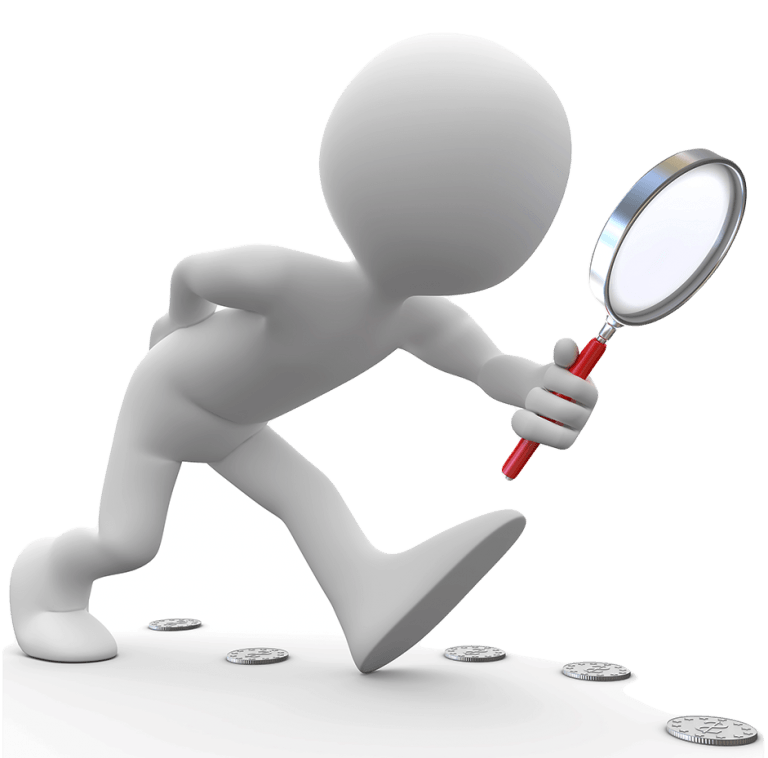 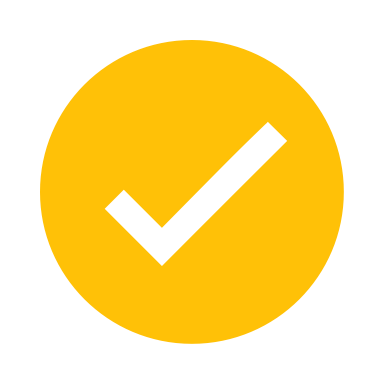 Client Profile
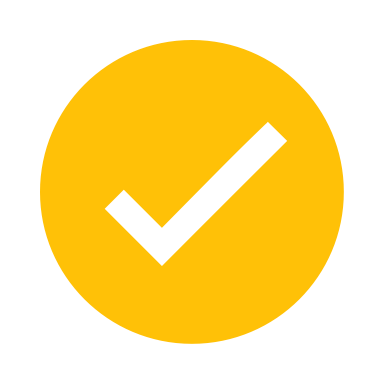 Enrollment Screen
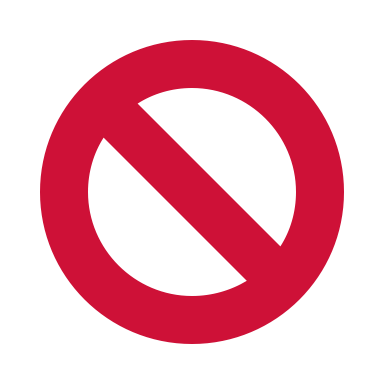 Annual Assessment
21
When entering Sexual Orientation…
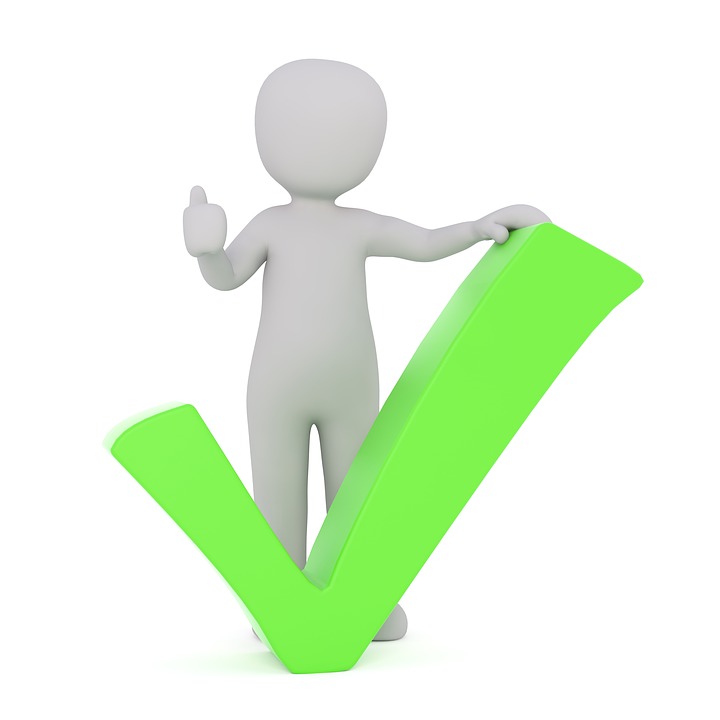 Avoid using the following when possible…
Client doesn’t know
Client prefers not to answer
Data not collected

When selecting “Other,” don’t forget to include the information!
22
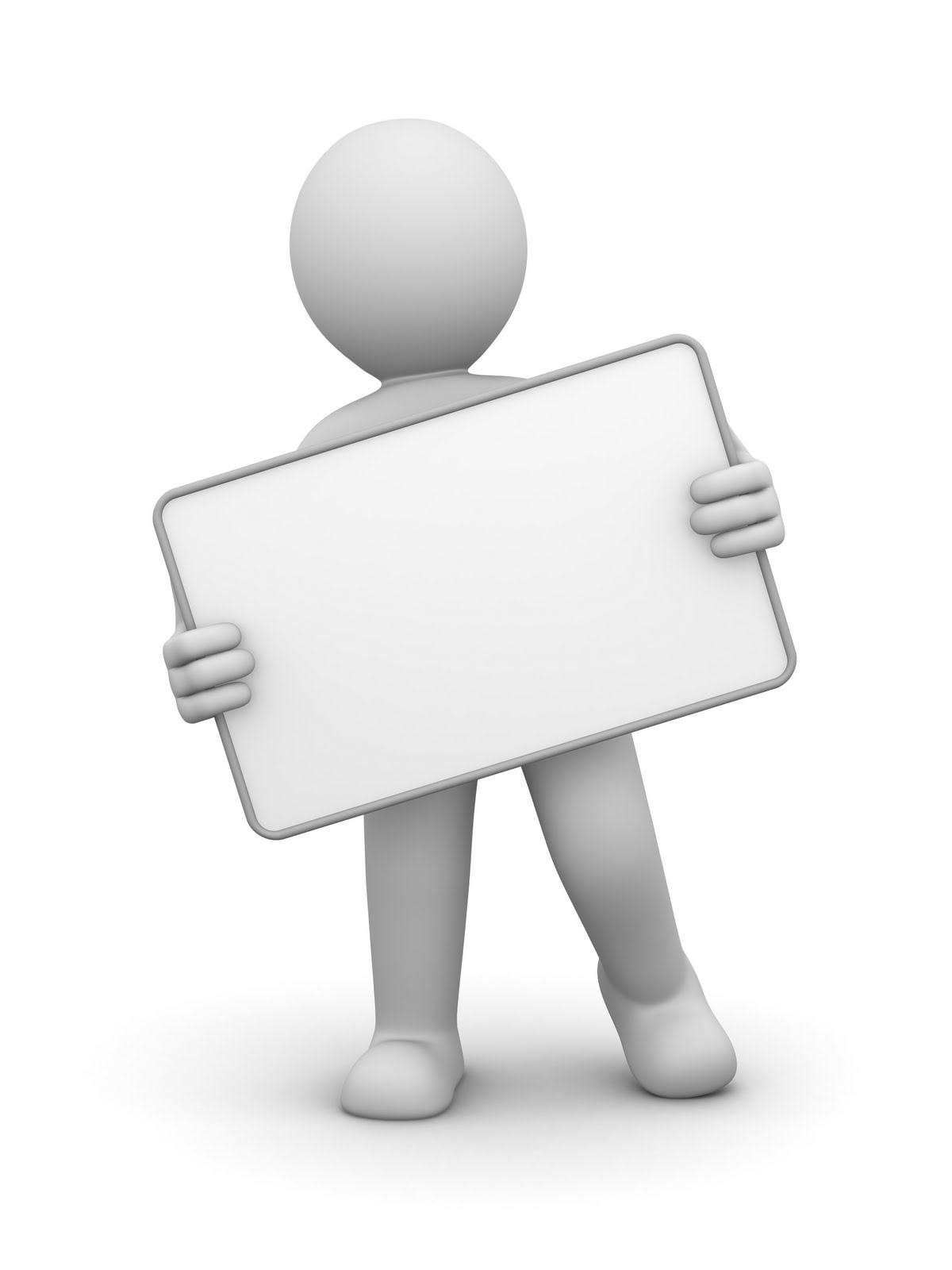 Do you use services in your program?
Services Review
23
Here is an example that we can help organize!
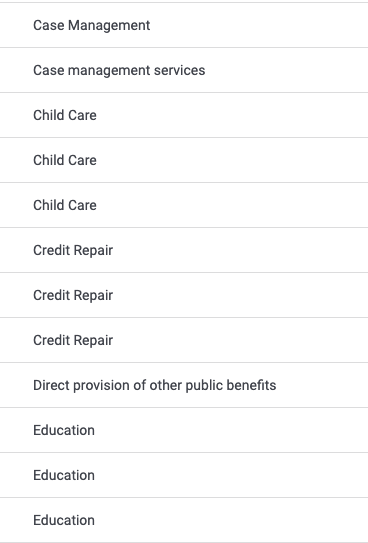 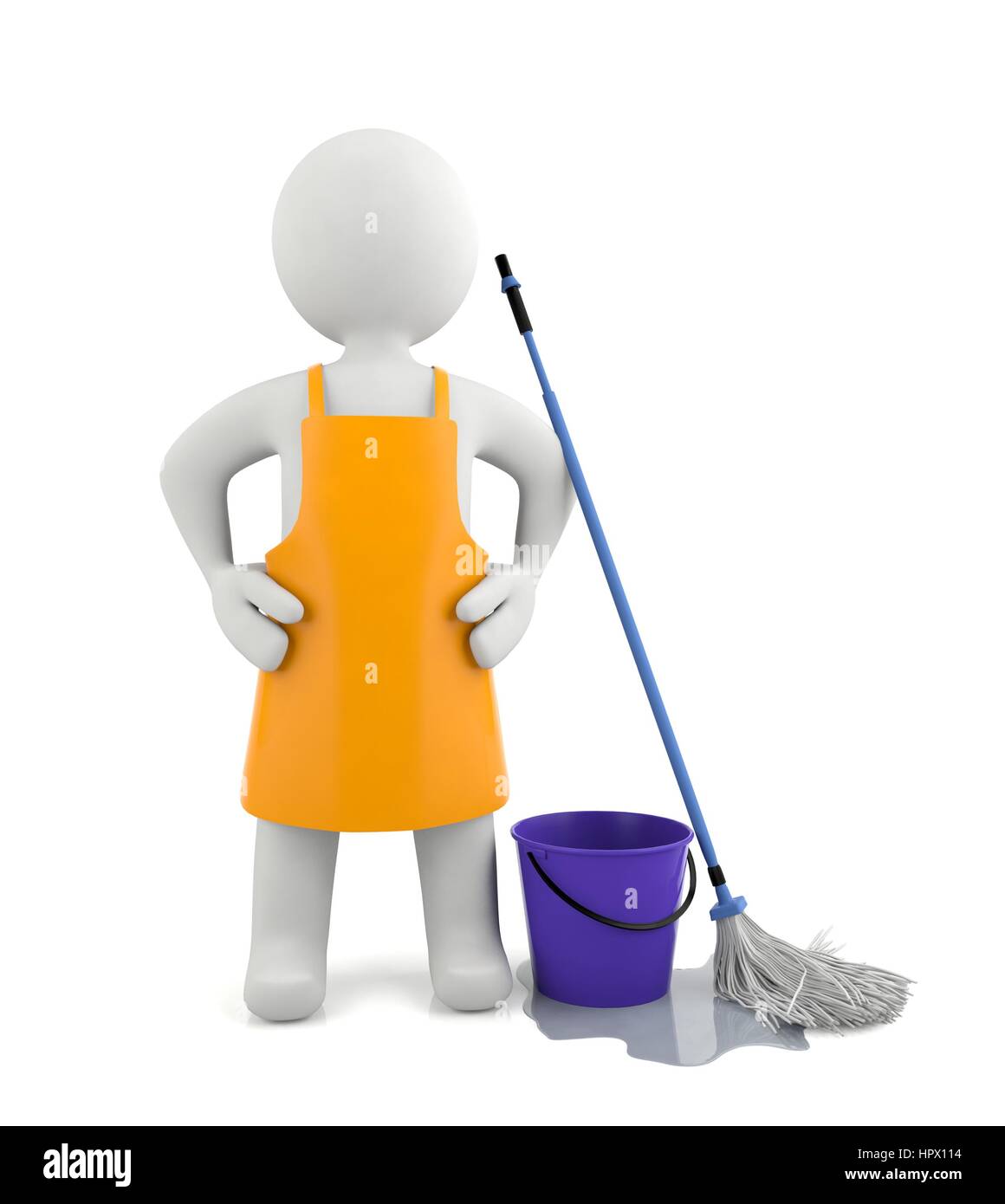 24
Data Quality
[HUDX-225] HMIS Data Quality Report
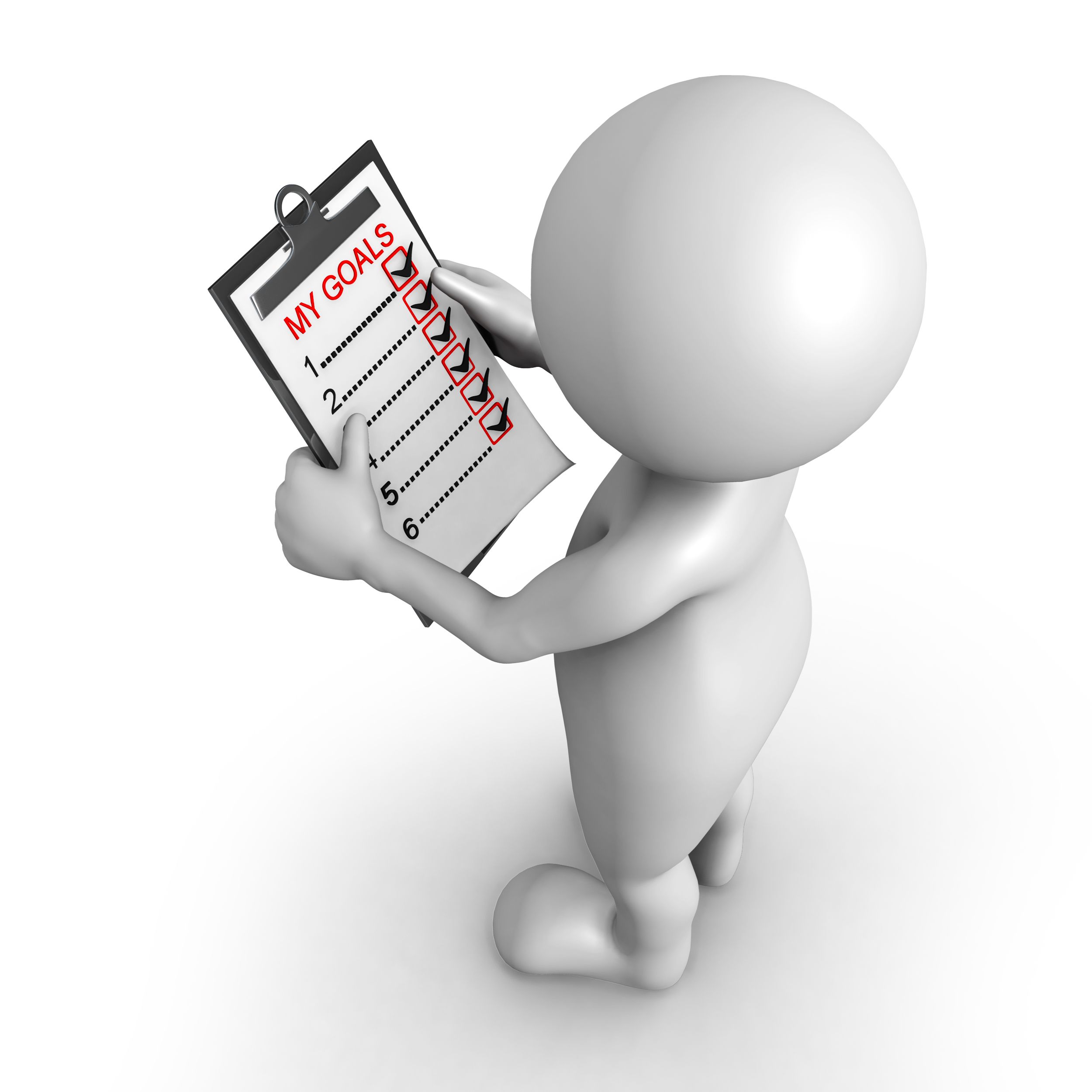 25
[HUDX-225] HMIS Data Quality Report
What’s you’ll find in the  [HUDX-225] HMIS Data Quality Report:


Missing Data
 Invalid Social Security Numbers
Latest Project Stay
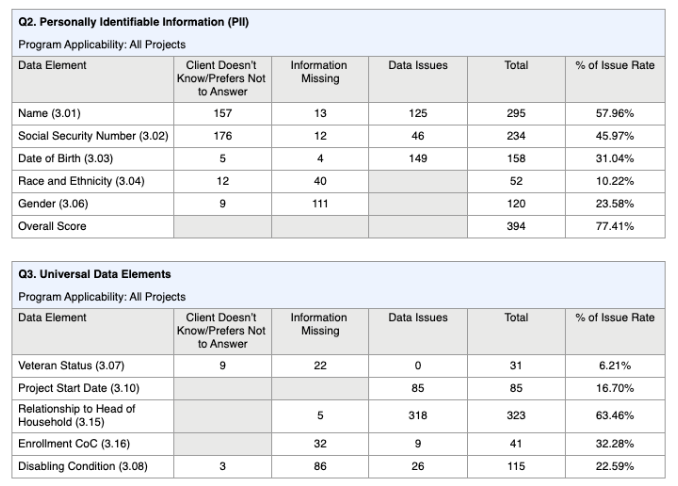 26
[HUDX-225] HMIS Data Quality Report
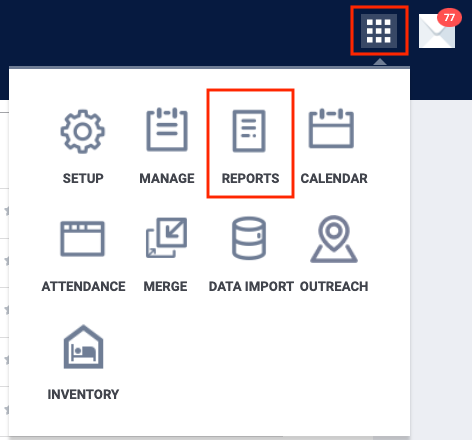 Where to find the [HUDX-225] HMIS Data Quality Report:

All users can access the report in the Report Library of Clarity HMIS:
Select the Launch Pad
Select the Reports Icon
27
[HUDX-225] HMIS Data Quality Report
Where to find the [HUDX-225] HMIS Data Quality Report:


 Open the HUD Reports Folder
 Select “Run” for the 
[HUDX-225] HMIS Data Quality Report
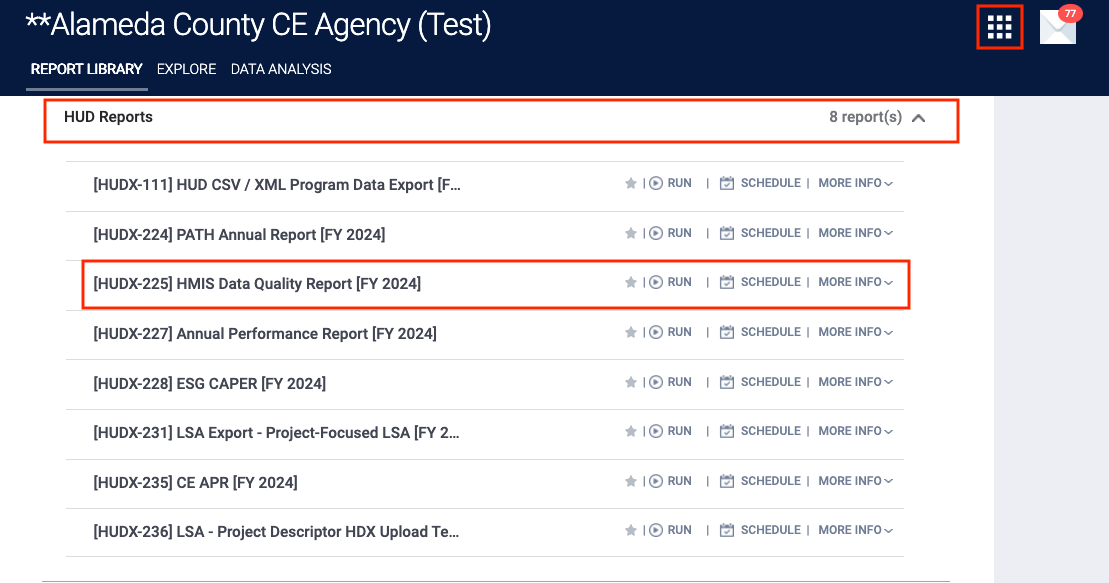 28
[HUDX-225] HMIS Data Quality Report
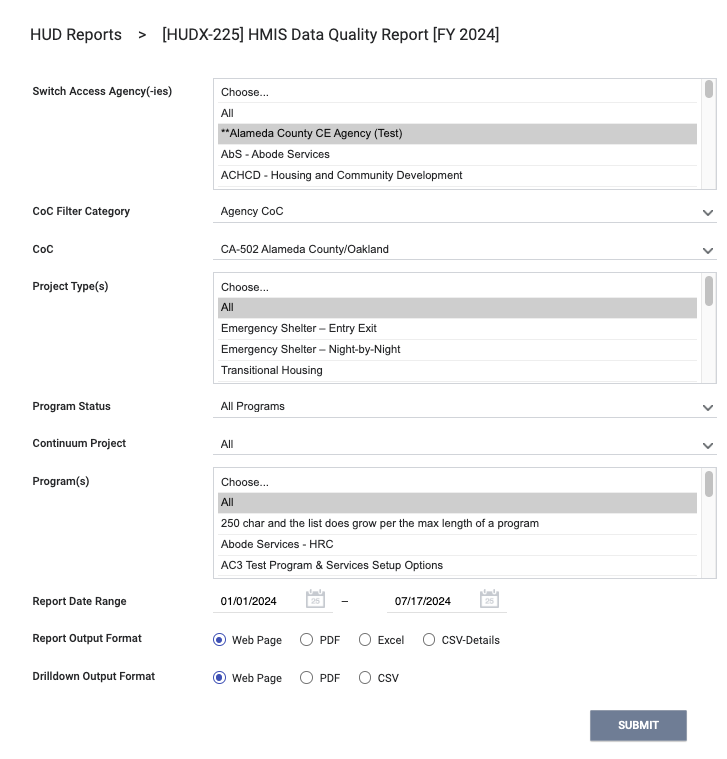 Enter your report parameters
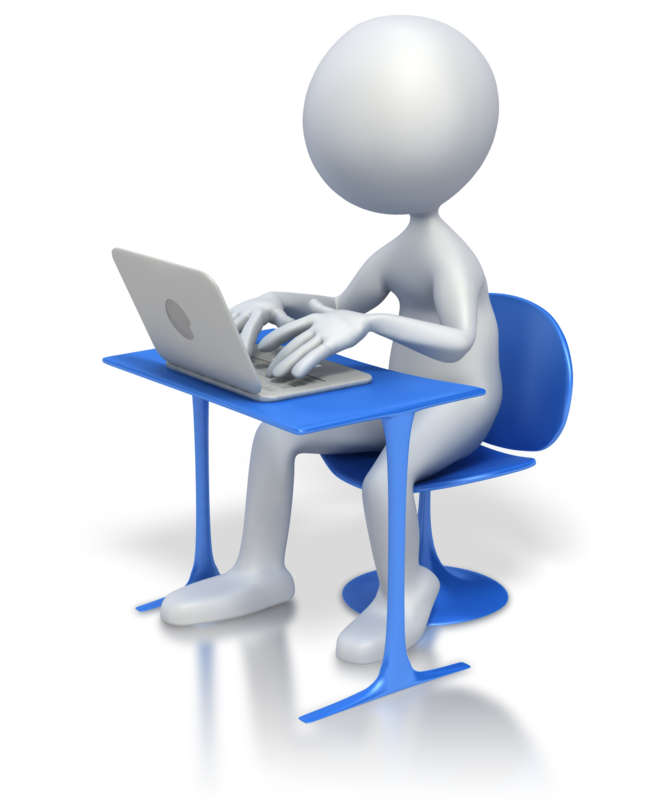 29
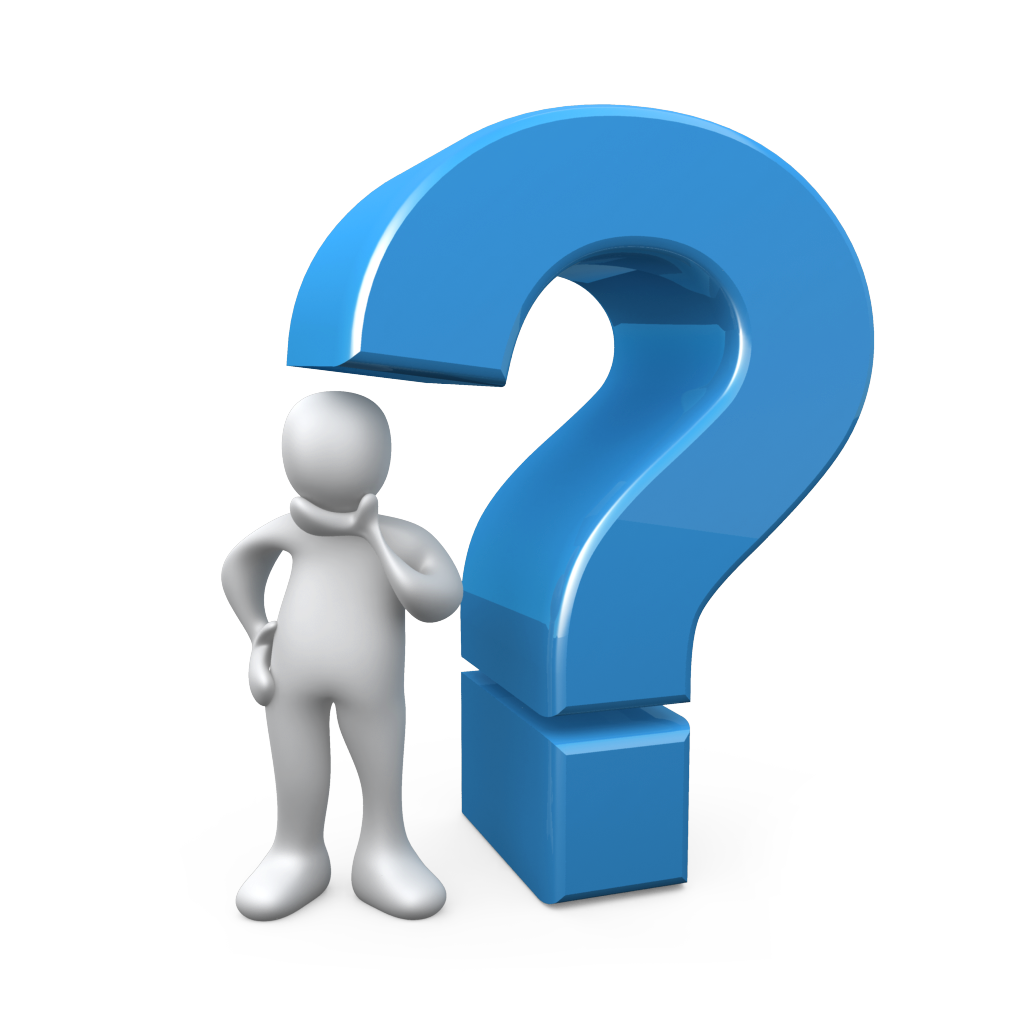 Questions?
30
Join us!
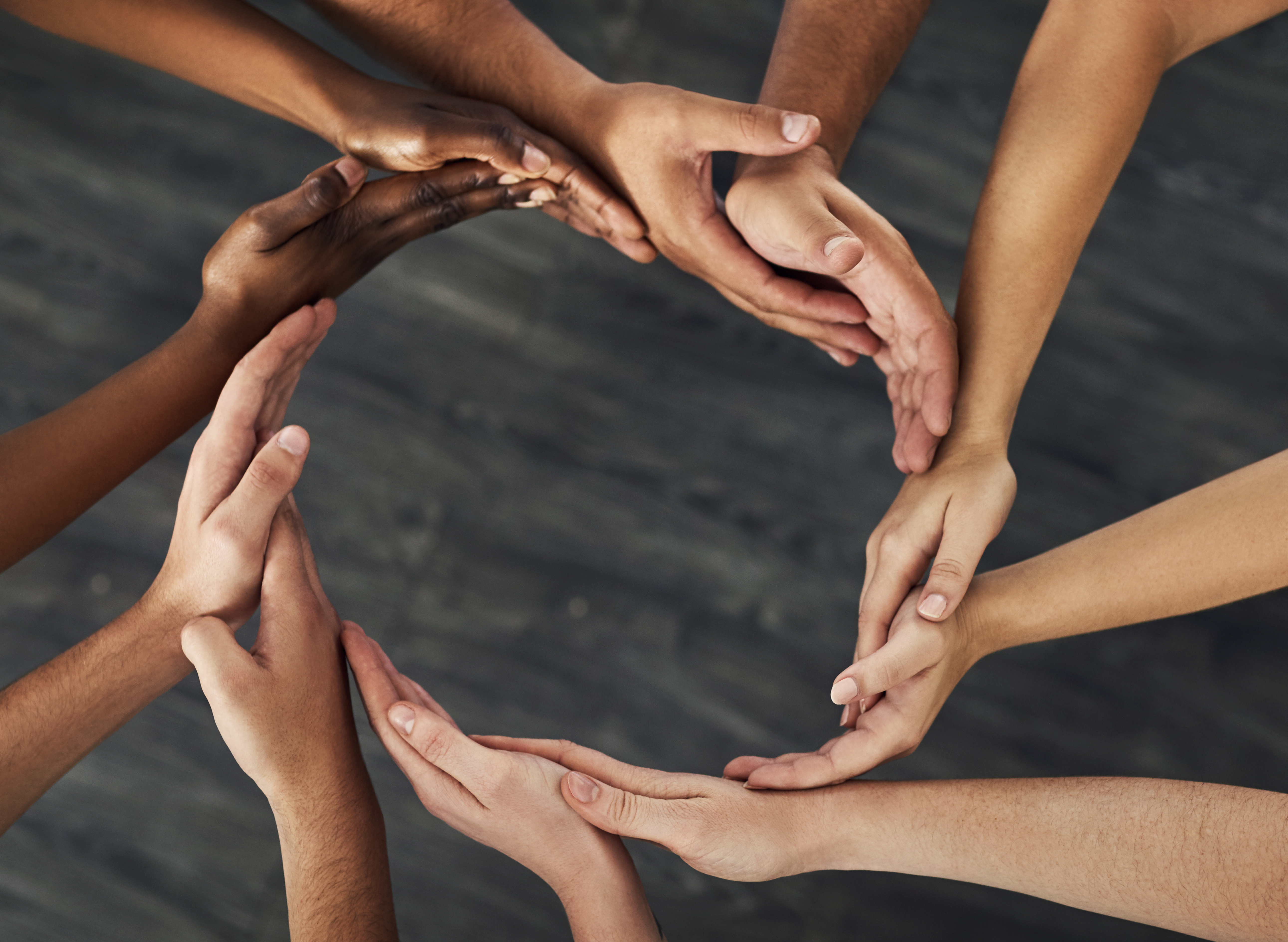 Alameda County Q&A Session
Every 2nd Tuesday of the month at 10:00 am
Register | HERE

Alameda County CE Q&A Session
Every 3rd Tuesday of the month at 10:40 am
Register | HERE

Alameda County User and Liaisons Meeting
Every 4th Thursday of the month
Alameda Users 10a-11a
Agency Liaisons 11a-12p
Register | HERE
Stay tuned for more training dates!
Coming soon!
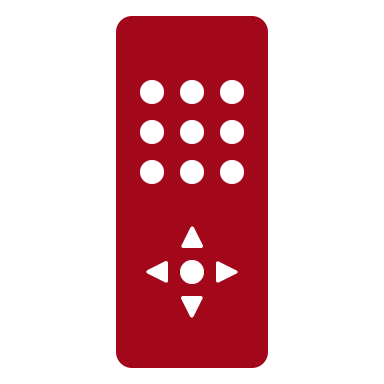 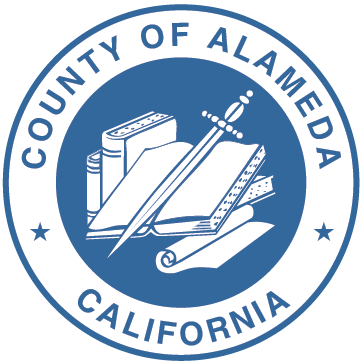 31
For support:

Alameda County HMIS Support Ticket:
Email:  hmissupport@achmis.org

Bitfocus Help Desk:
For support that includes:
New User Requests (Including CE)
Password Reset
Login Issues
Chat
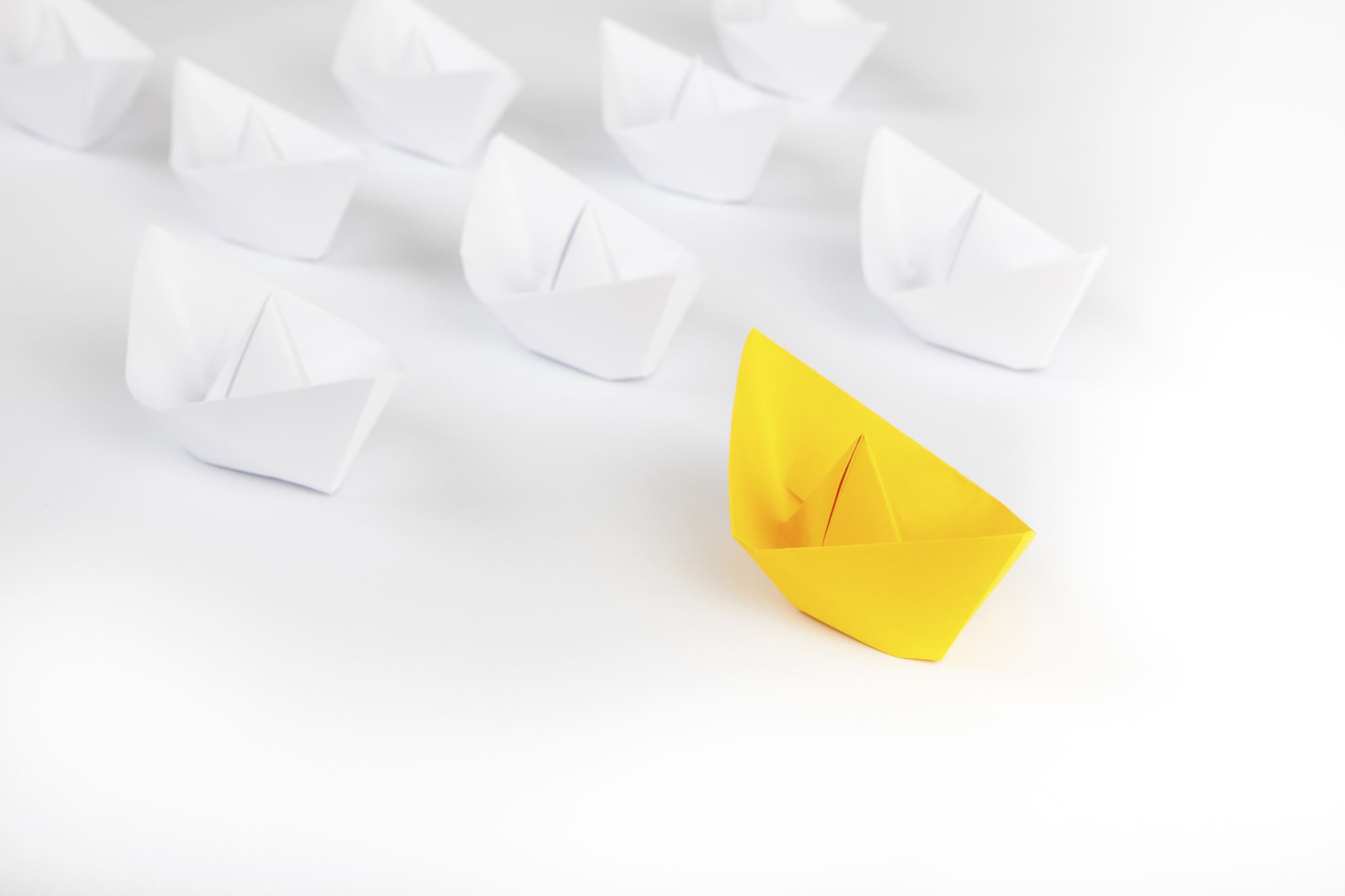 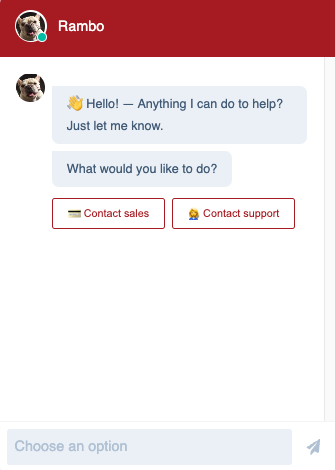 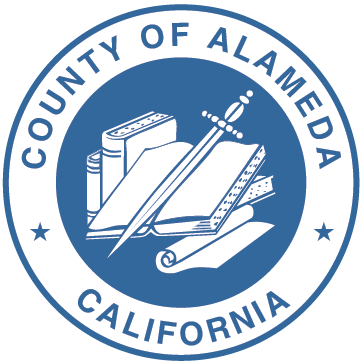 32